Building an Efficient, Transparent Supply Chain Ecosystem With Blockchain
Gurpreet Singh | Vertical Head | MoogleLabs
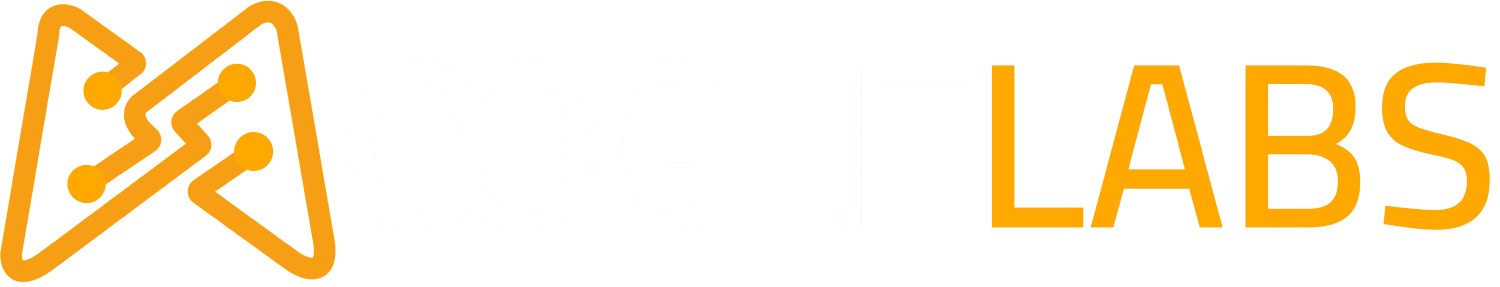 MOOGLELABS - SERVICES
Decoding Innovation In AI/ML, Blockchain, DevOps and Data Science
Many organizations are afraid to take the leap toward AI/ML, Blockchain, DevOps, and Data Science. MoogleLabs makes the journey streamlined and smooth for you. Founded by seasoned IT experts, the company has the resources to help your business embrace new-age technology. 
At MoogleLabs, we help you compete effectively by leveraging cutting-edge technology and in this endeavor, we have a talented team, which is certified in the technologies it works on.  We have transformed businesses with our deep understanding of technology that can be utilized for various industries. The company is known for building a great client-business relationship by being transparent throughout the whole journey. MoogleLabs is always ready to better itself to provide the best services to its clients.
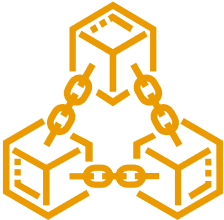 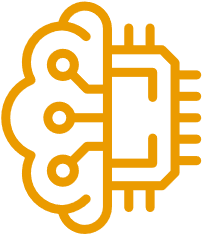 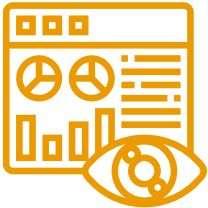 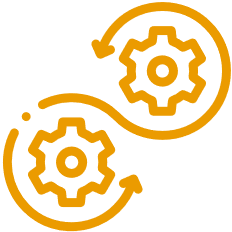 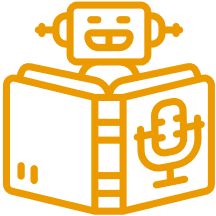 Artificial Intelligence
Machine Learning
Data Science
Blockchain
DevOps
Uncover hidden stories in data and turn it into maximized revenue opportunities using qualitative and quantitative data processing techniques.
We specialize in DevOps managed services including CI/CD, Infrastructure Management, Cloud Managed Services, DevSecOps, and AI Ops.
We help you build a secured decentralized solution for Smart Contracts, Crypto-token and NFT Marketplace.
Our Applied AI brings roadmap to scale enterprise-grade solutions, with the power of analytics, automation and next-level computing.
Scale up your business with future-ready ML-powered applications integrated with AR/VR, image & video analytics.
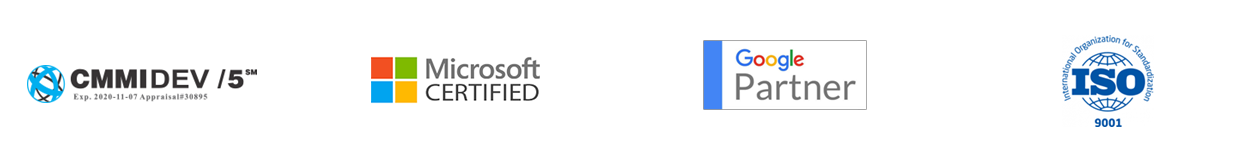 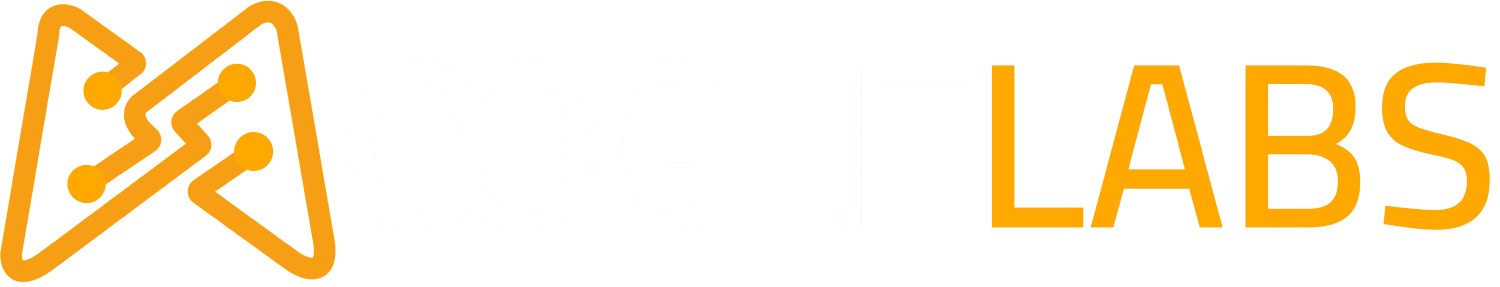 MoogleLABS Blockchain Services
Non-Fungible Token (NFT) Development
Token Development Application
Cloud Blockchain Development
Crypto Exchange
Cryptocurrency Wallet Development
Smart Contracts Development
Overview
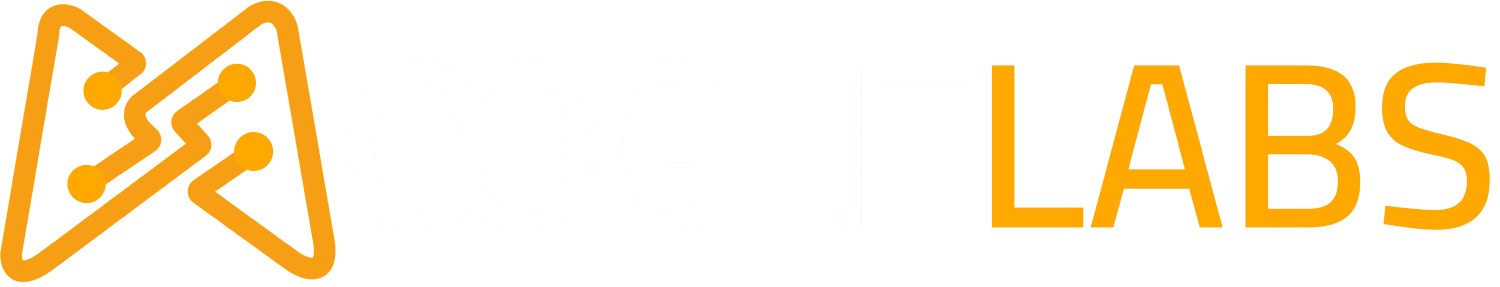 What is Blockchain and how the data is stored in blockchain?
What is Supply Chain Management and How a supply chain system works
Role of blockchain for supply chain management
How Blockchain will transform the supply chain industry?
Application Architecture with Blockchain and Supply chain management
Advantages of Blockchain in Supply chain
Current Challenges of blockchain with Supply chain 
Supply Chain Management  - Conventional vs. Blockchain Systems
Useful GITHUB References
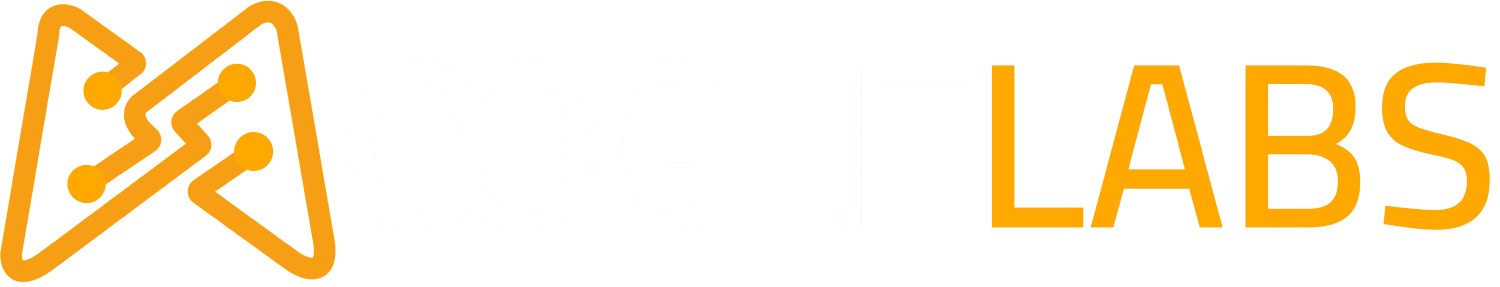 What is blockchain and how the data is stored in blockchain?
Blockchain, the digital record-keeping technology behind Bitcoin and other cryptocurrency networks, is a potential game changer in the financial world. But another area where it holds great promise is supply chain management. Blockchain can greatly improve supply chains by enabling faster and more cost-efficient delivery of products, enhancing products’ traceability, improving coordination between partners, and aiding access to financing.
As new data comes in, it is entered into a fresh block. Once the block is filled with data, it is chained onto the previous block, which makes the data chained together in chronological order.
Blockchains are best known for their crucial role in cryptocurrency systems, such as Bitcoin, for maintaining a secure and decentralized record of transactions.
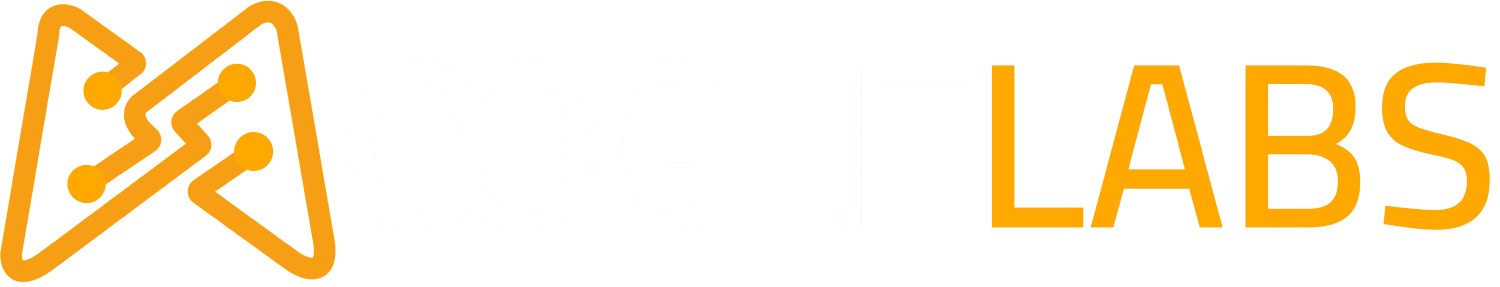 Supply Chain Management
Supply chain management (SCM) is the broad range of activities required to plan, control, and execute from materials to production for delivery in potentially the most economical way.

The supply chain management process is made up of four important parts:
Demand Management
 Supply management
 Sales and operations planning
 Product Management

There are a number of benefits of Supply Chain Management:
Increased Collaboration
Lower Inventories
Higher Revenues
Shorter Lead Times
Greater Customer Loyalty
Increased Customer Service
Enables Companies to Better Manage Demand
Keep costs to a minimum and meet customer demand in the most effective way.
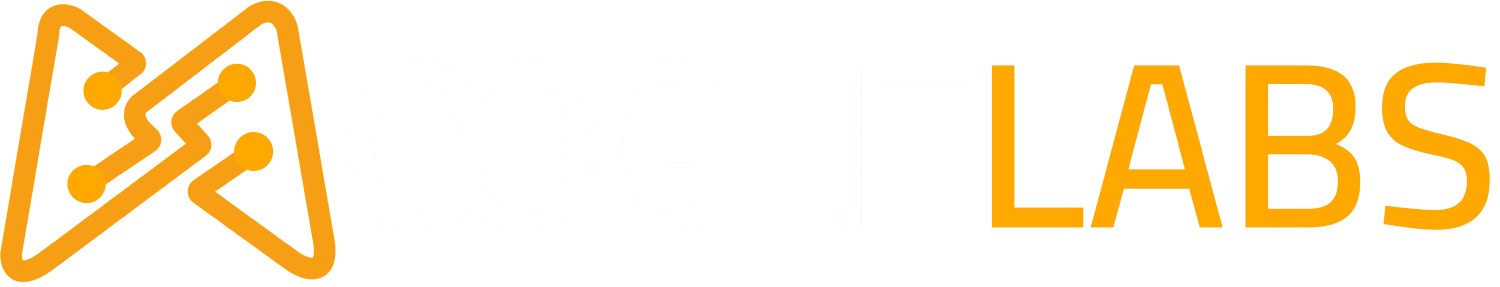 Role of Blockchain in Supply chain
Blockchain provides all parties within a respective supply chain with access to the same information, potentially reducing communication or transfer data errors. 
Less time can be spent validating data and more can be spent on delivering goods and services—either improving quality, reducing cost, or both.

Primary potential benefits
Increase traceability of material supply chain to ensure corporate standards are met
Improve visibility and compliance over outsourced contract manufacturing
Reduce paperwork and administrative costs

Secondary potential benefits
Strengthen corporate reputation through providing transparency of materials used in products
Improve creditability and public trust of data shared
Reduce potential public relations risk from supply chain malpractice
Engage stakeholder
Application Architecture
Advantages of Blockchain in Supply chain
TrustEnables trust between participants who don’t know each other.

Decentralized StructureEnables real time data sharing amongst businesses, reducing points of weakness.

Improved security and privacyCreates an unalterable record of transactions with end-to-end encryption, reduces fraud.

Reduced costsCreates efficiencies by reducing manual tasks and by easing reporting and auditing.

SpeedEliminates intermediaries so transactions are faster than conventional methods.
Visibility and TraceabilityTracks the origins to confirm they’re legitimate.

ImmutabilityEnsures transactions can’t be changed or deleted.

Individual Control of DataGives entities the ability to decide what digital data they want to share , with whom, for how long.

TokenizationConverts value of an asset into a digital token recorded and signed of blockchain.

InnovationLeaders across multiple industries are exploring and implementing blockchain-based systems.
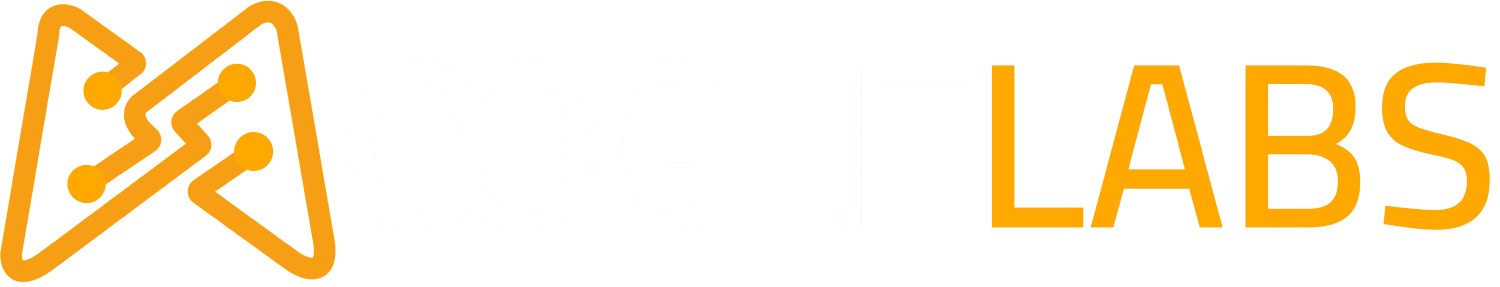 CURRENT CHALLENGES OF BLOCKCHAIN WITH SUPPLY CHAIN
Scalability   
Integration Concerns
Uncertain Regulations and updates
Privacy Concerns
Private Keys
Immutable Nature
Supply Chain Management  - Conventional vs. Blockchain Systems
GITHUB References
https://github.com/FoodPrintLabs/foodprint
 https://github.com/alexeipancratov/hyperledger-food-supply-chain
 https://github.com/L04DB4L4NC3R/EatSafe
 https://github.com/FoodPrintLabs/foodprint-eth
 https://github.com/GreaterWMS/GreaterWMS
 https://github.com/IBM/blockchainbean2
 https://github.com/hyperledger-archives/sawtooth-supply-chain
Thank You